Behind the Curtain
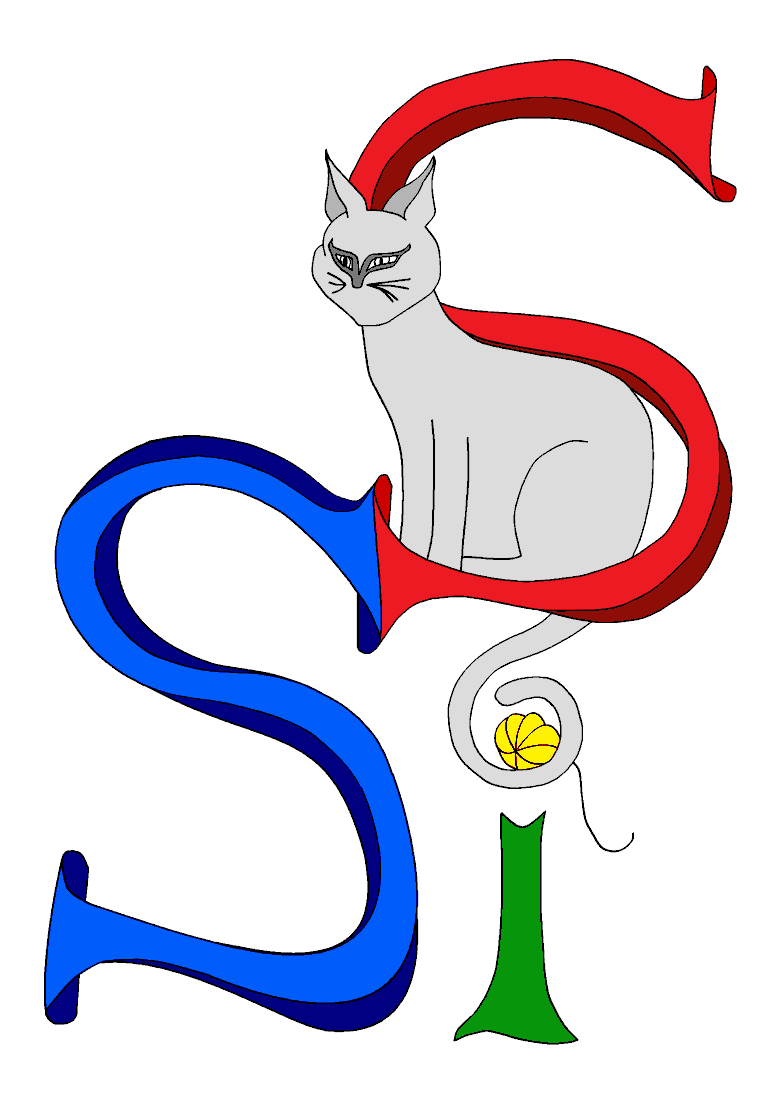 SSI Robotics

September 7, 2013
Capitol College
[Speaker Notes: Add topic slide: include that it concentrates on manual operation (i.e. tile-op)]
Positions
Registration
Queuing
Queue Manager
Queue Crew
Match Administration
FTA
FTAA
FCS Operator
Score Keeper
Field Reset Crew
Reset Manager
Reset Crew
Referee
Head Referee
Referee
Judging
Judge Advisor
Judge
Judge Assistant
Traffic Flow
Maintain Schedule
Handles Information Requests
Practice Field
Practice Field Manager
Practice Field Attendant
Pit Administration
Pit Manager
Help Desk
Pit Crew
Safety Officer
Inspection
Inspection Manager
Hardware Inspector
Software Inspector
Field Inspector
Volunteer Coordinator
Emcee / Game Announcer
Sight and Sound Crew
Disc Jockey
Sound Board Operator
Light Board Operator
Documentation
Photographer
Videographer
[Speaker Notes: Will this help students transition to C.]